Sidehoved
1
Den demografiske udvikling i København – og de afledte konsekvenser for krematorierne
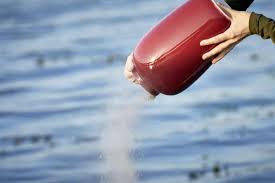 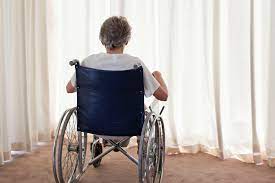 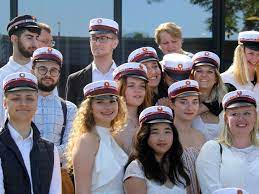 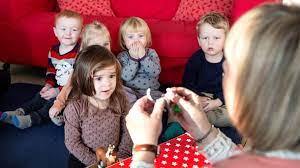 Sidehoved
2
+100.000 flere københavnere frem mod 2050
Budgetseminar august 2021
3
BISPEBJERG
20 Botilbudspladser - Modernisering 
2 Driftspladser
1 Genbrugsstation
Anlægsplanen 2031
NØRREBRO
14 Specialskolepladser
1 Kunstgræsbane 
24 Botilbudspladser
ØSTERBBRO
33 Dagtilbudsgrupper
3 Skolespor  
80 Specialskolepladser
1 Idrætshal
1 Svømmehal
1 Kunstgræsbane 
35 Botilbudspladser
1 Driftsplads
1 Genbrugsstation
1 Park
BRØNSHØJ-HUSUM
19 Dagtilbudsgrupper
Behov for nye servicefaciliteter for mindst 10 mia.

Børne- og  Ungdomsforvaltningen
Kultur- og Fritidsforvaltningen
Socialforvaltningen
Sundheds- og  Omsorgsforvaltningen
Teknik- og Miljøforvaltningen
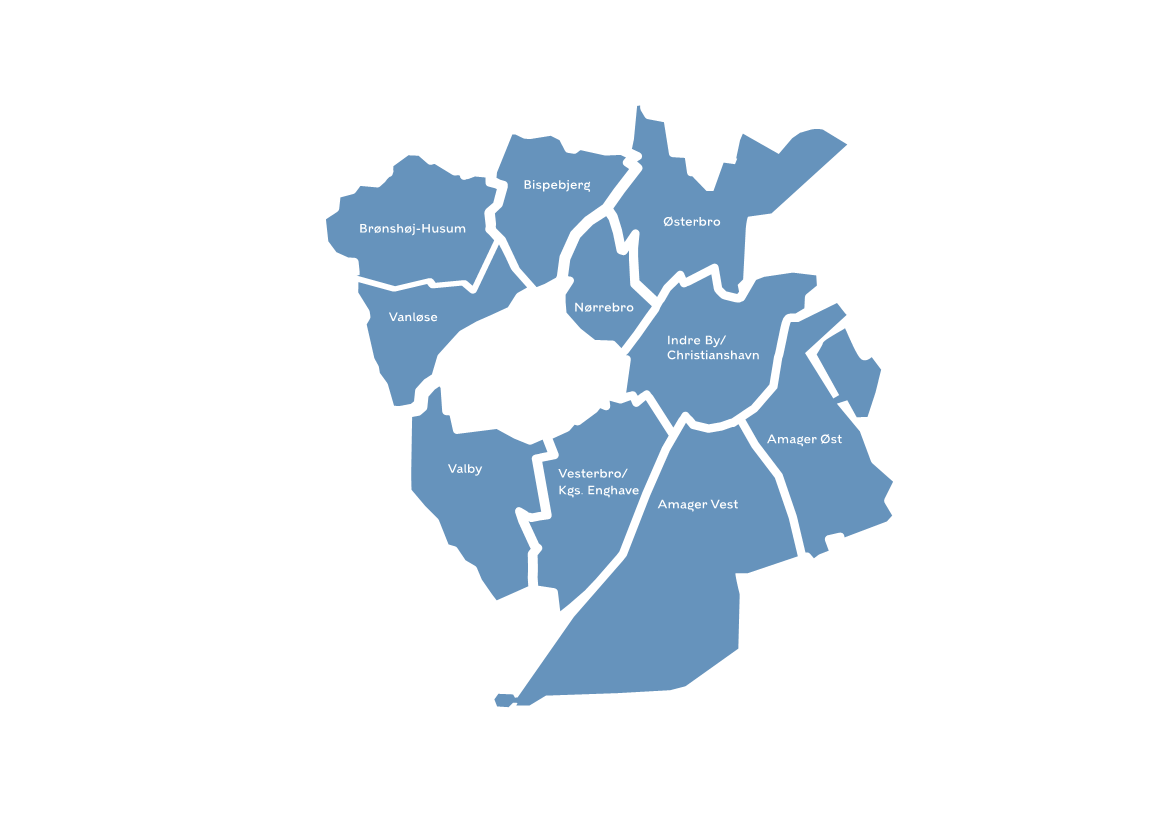 VANLØSE
35 Botilbudspladser 
  1 Driftsplads
INDRE BY/CHRISTIANSHAVN
1 Genbrugsstation
VALBY
48 Dagtilbudsgrupper
5 Skolespor 
1 Idrætshal
54 Botilbudspladser 
48 Botilbudspladser- Modernisering 
1 Driftsplads
1 Genbrugsstation
AMAGER ØST
8 Dagtilbudsgrupper
1 Idrætshal til ketsjersport
1 Kunstgræsbane
Byudviklingsområder jf. KP19
VESTERBRO/KGS. ENGHAVE
68 Dagtilbudsgrupper
8 Skolespor 
200 Specialskolepladser
2 Idrætshaller
2 Kunstgræsbaner
1 Svømmehal
70 Botilbudspladser
2 Parker
1 Driftsplads
ØVRIGE BEHOV SOM IKKE KAN  RELATERES TIL ÉT BYOMRÅDE
48 Specialdagtilbudspladser
22 Botilbudspladser   
181 Botilbudspladser – modernisering
918 plejeboliger 
1 Driftsplads  
KFF: Se note*
AMAGER VEST
38 Dagtilbudsgrupper
5 Skolespor 
160 Specialskolepladser
1 Idrætshal
2 Kunstgræsbaner
35 Botilbudspladser
118 Botilbudspladser - modernisering
* Anlægsplanen omfatter ikke biblioteker/kulturhuse
3
Behov for plejehjemspladser frem mod 2050
Akkumuleret behov frem mod 2050: 
3.757 pladser
Kilde: Demografimodellen
4
Sidehoved
5
Antallet af kremationer vil stige de kommende år
Fordelingen af kremationer er indenbys 40%. Udenbys 60% (gns. i seneste 5 år). Ift. 2021 vil der frem mod 2025 bliver der behov for 350 flere kremationer (+7%). Frem mod 2030 forventes ca. 1000 flere kremationer (+15%). Frem mod 2050 ca. 2700 flere kremationer (+42%).
I 2022 kom der en del flere kremationer, end prognosen havde forudset pga. en betydelig overdødelighed.
Sidehoved
6
Forbehold
Befolkningsfremskrivning baseret på befolkningsfremskrivning i 2022
Prognosen (uden og indebys) bygger på en befolkningsfremskrivning af Københavns Kommune og de omegnskommuner, som har den største og mest vedvarende efterspørgsel*.
Prognosens minimum bygger for en generel befolkningsfremskrivning for Danmark fraregnet indvandrere fra ikke-vestlige lande. Prognosens maksimum bygger alene på en generel befolkningsfremskrivning for Københavns Kommune.
Ovnkapacitet i andre kommuner
Prognosens antager, at ovnkapaciteten på de øvrige krematorier på Sjælland vil være uændret, hvorfor efterspørgslen fra udenbys kommuner vil være uændret. De seneste 5 år er det ca. 60% af kremationerne der består af borgere uden for Københavns Kommune (udenbys)
Uændret valg mellem begravelse og kremation
Prognosen antager, at antallet af kremationer mod begravelser vil være uændret i de kommende år
Forandringer i kremationsmetoder, herunder miljøhensyn
Prognosen og de økonomiske beregninger tager udganspunkt i, at de nuværende kremationsmetoder forbliver uændret
*Allerød Kommune -  Dragør Kommune -  Fredensborg Kommune -  Frederiksberg Kommune -  Furesø Kommune -  Gentofte Kommune -  Gladsaxe Kommune -  
Herlev Kommune -  Hvidovre Kommune -  Hørsholm Kommune -  Lyngby-Taarbæk Kommune -  Rudersdal Kommune -  Rødovre Kommune -  Tårnby Kommune -
Sidehoved
7
Begravelser og urnenedsættelser på de Københavnske kirkegårde - 2021
Begravelser og urnenedsættelser i alt – 2.900
Begravelsernes samlede andel heraf – 12 pct.
Urnenedsættelser i eget gravsteds samlede andel heraf – 33 pct. 
Urnenedsættelser i fællesgravsteds samlede andel heraf – 55 pct. 
Tendenser:
Stor stigning i spredninger over havet
Ønske om urnenedsættelser i naturprægede områder
Fra kultur til natur – kendt til anonym
Sidehoved
8
Behov for udvidelse af kermatoinstiden?
Sidehoved
9
Kirkeministeriet
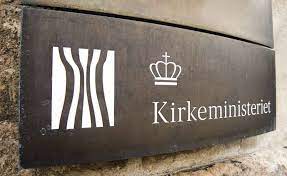 Sidehoved
10
Prognose over antal døde per år imellem regionerne
Mellem 2022 og 2030 forventes antallet af årlige dødsfald at stige ca. 20%. Mellem 2022 og 2045 forventes antallet af årlige dødsfald at stige ca. 50%.
Prognosen er baseret på en en befolkningsfremskrivning fra Danmarks Statistik, hvor antallet af døde er beregnet på baggrund af en statisk dødelighed på baggrund af nuværende risiko for at dø. Sikkerheden i prognosen er derfor relativ høj i nær fremtid (2030), men er meget usikker på længere sigt.